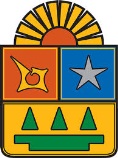 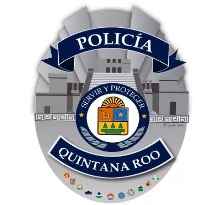 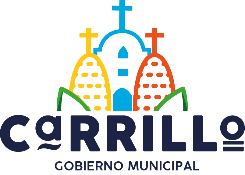 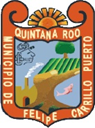 Honorable Ayuntamiento de
Felipe Carrillo Puerto, Q. Roo. 
2018 - 2021
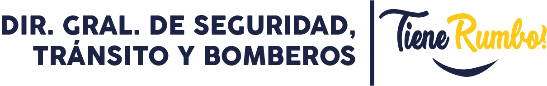 PRE-CIERRE DE PROGRAMAS, PROYECTOS
 Y ACCIONES 2019.

H. AYUNTAMIENTO DE FELIPE CARRILLO PUERTO

DIRECCIÓN GENERAL DE SEGURIDAD PÚBLICA 
Y BOMBEROS MUNICIPAL
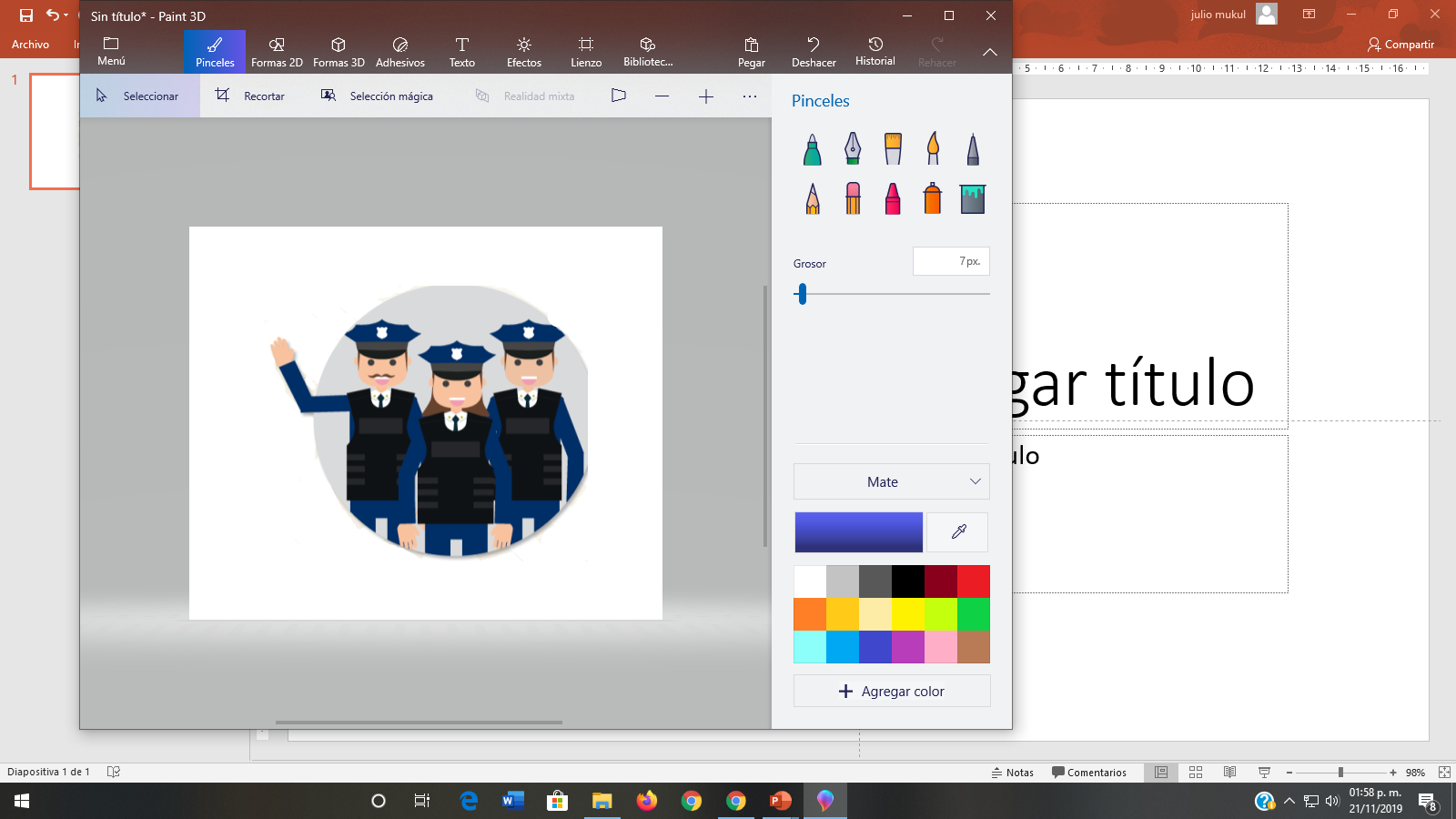 FELIPE CARRILLO PUERTO 02 DE DICIEMBRE DE 2019
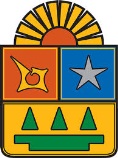 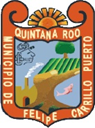 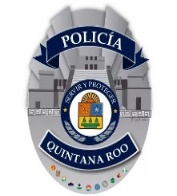 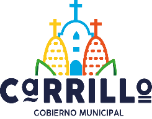 Honorable Ayuntamiento de
Felipe Carrillo Puerto, Q. Roo. 
2018 - 2021
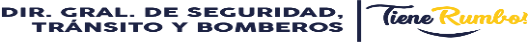 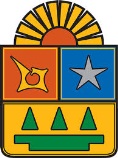 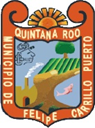 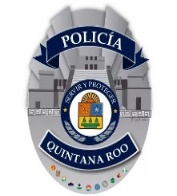 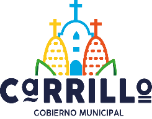 Honorable Ayuntamiento de
Felipe Carrillo Puerto, Q. Roo. 
2018 - 2021
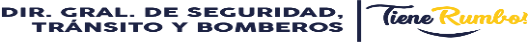 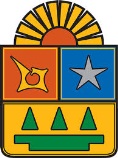 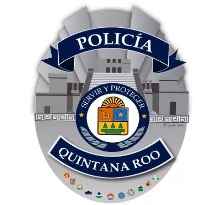 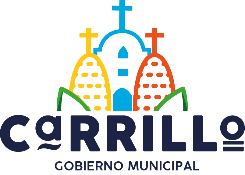 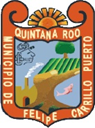 Honorable Ayuntamiento de
Felipe Carrillo Puerto, Q. Roo. 
2018 - 2021
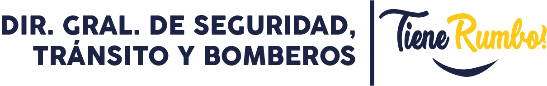 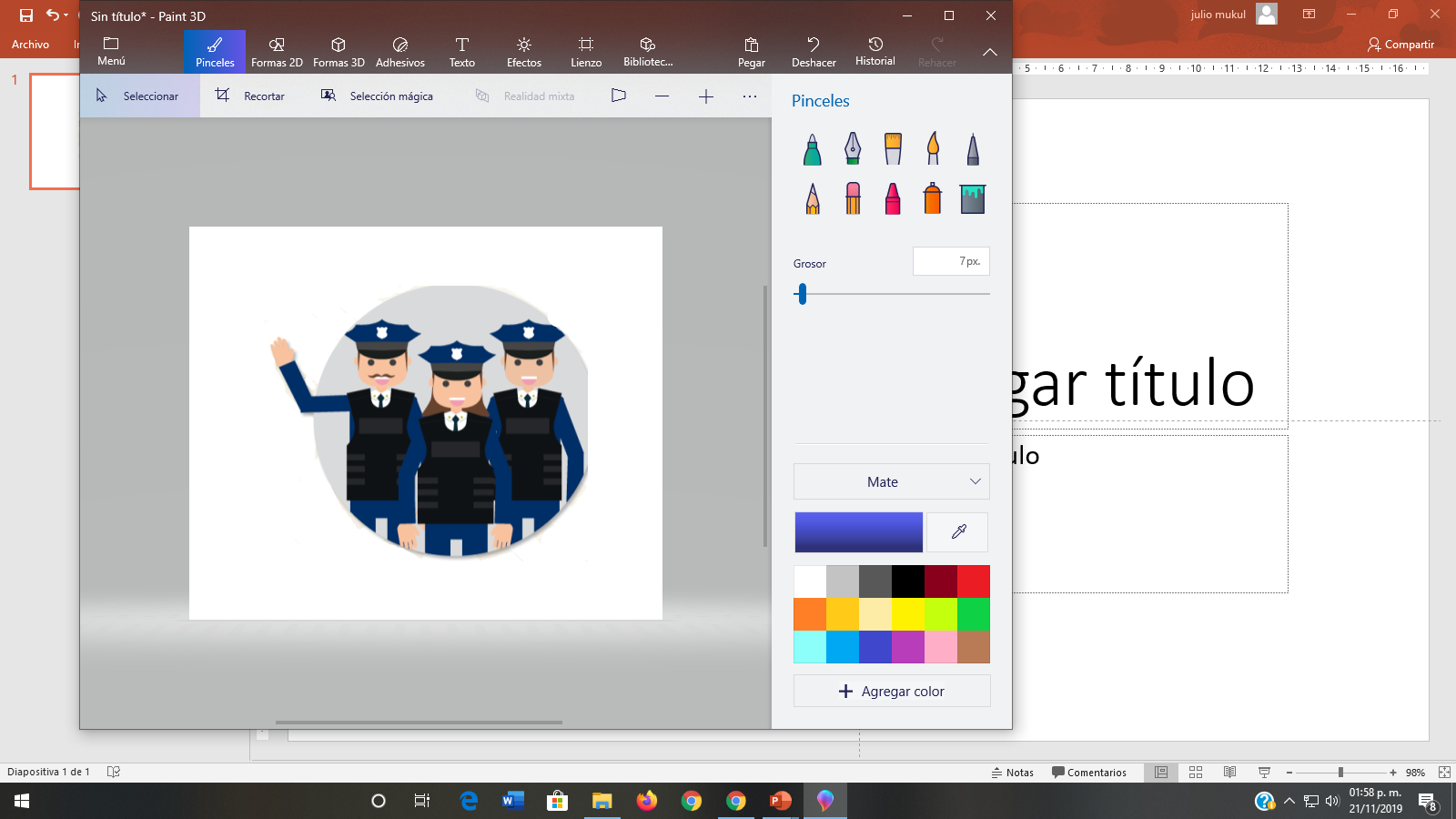 Muchas gracias